Processos Tradicionais de Desenvolvimento de Software
Docentes:Alexandre
Hermano
Discente:Wislayne
wislayne@gmail.com
21 de setembro de 2009
Roteiro-RUP
1. Introdução do RUP
        1.1 Características do RUP
 1.2 Princípios básicos do RUP
 1.3 Ciclo de vida RUP
 1.4 Etapas do RUP
1.4.1 Iniciação
1.4.2 Elaboração
1.4.3 Construção
1.4.4 Transição
 1.5 Disciplinas
1. Introdução do RUP
O RUP, abreviação de Rational Unified Process (ou Processo
Unificado da Rational), é um processo proprietário de
Engenharia de software criado pela Rational Software
Corporation, adquirida pela IBM tornando-se uma brand na área
de Software, fornecendo técnicas a serem seguidas pelos
membros da equipe de desenvolvimento de software com o
objetivo de aumentar a sua produtividade
1.1. Características do RUP
O RUP(Rational Unified Process) é um método de
desenvolvimento   iterativo e incremental,onde  é a
unificação de outros métodos.O RUP possui as seguintes
características:

A UML é uma parte integrante do RUP;
Guiado por casos de uso;
Centrado em uma arquitetura;
Iterativo e incremental;
Orientado a objetos.
1.2 Princípios básicos do RUP
Adaptar o processo;
Balanço entre as prioridades  concorrentes dos stakeholders;
Colaborar entre equipe;
Demonstrar  valor iterativamente;
Elevar o nível de abstração;
Foco contínuo na qualidade.
1.3 Ciclo de vida do Rup
Estrutura Dinâmica
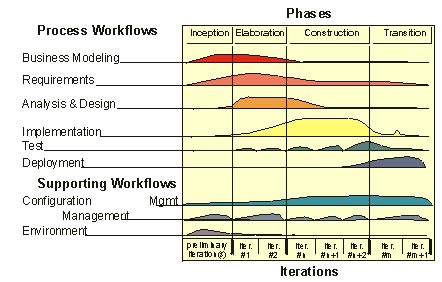 Estrutura Estática
1.3 Ciclo de vida do RUP(cont.)
O ciclo de vida do RUP apresenta-se dividido em duas 
dimensões, as quais refletem as duas visões em que um
sistema pode ser descrito: componentes dinâmicos e
componentes estáticos.
1.3 Ciclo de vida do RUP(cont.)
Componentes Estáticos 
Um processo deve descrever “quem” está fazendo “o que”,
“como” e “quando”. Conforme a figura abaixo:
Papel
Atividades
Encontrar
classes de projeto
Projetista de
Caso de uso
Distribuir comportamento
Artefato
responsável por
Em termos de UML:
Trabalhador:objeto ativo
Atividade: operação sobre um trabalhador
Artefato: parâmetro de uma atividade
Caso de uso
1.3 Ciclo de vida do RUP(cont.)
O “quem” é representado pelos papéis;
O  “como” é representado pelas atividades;
O “que” é representado pelos artefatos(modelos,diagramas e documentos;
O “quando” é representado pelos fluxos.

Componentes dinâmicos

O eixo dinâmico representa o tempo. Ele é constituído de ciclos,
fases, iterações e marcos. Cada ciclo é dividido em fases consecutivas.
As fases são momentos dentro de um ciclo de desenvolvimento do
produto.
1.4 Fases do RUP
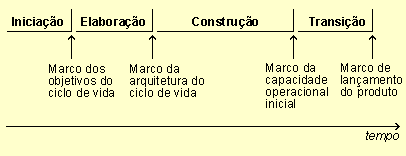 1.4.1 Concepção
Concepção- Nessa fase tem que analisar se o projeto compensa
financeiramente?
Objetivos:
 Visa entender o escopo geral do projeto e os seus objetivos
 Colher informações sobre o que deve ser feito
 Decidir sobre a continuidade do projeto
1.4.1 Concepção(cont.)
Atividades Essenciais 
Entender o que produzir
 Identificar os pontos chave do sistema
 Determinar no mínimo uma solução possível
 Planejar custos, agenda e riscos
 Decidir qual processo seguir e quais ferramentas
OBS: Podem (devem) ser feitos em paralelo
1.4.2 Elaboração
Objetivos
Desenvolver a arquitetura do sistema
 Requisitos mais significantes
 Avaliação dos riscos
Atividades essenciais
 Obtenha uma compreensão detalhada dos requisitos.
Modele, implemente, valide e defina as linhas base da arquitetura.
Minimize os riscos essenciais e produza uma agenda mais precisa e estimativas de custo.
Refine o Development Case e o coloque em uso.
1.4.3 Construção
Objetivos
Minimizar custos de desenvolvimento
 Alcançar um determinado grau de paralelismo de desenvolvimento
 Desenvolver iterativamente um produto completo que esteja pronto para a transição
Atividades Essenciais
Descrever Casos de Uso remanescentes
Completar o projeto de componentes e subsistemas
Completar o projeto do banco de dados
1.4.3 Construção(cont.)
Implementar e fazer testes de unidade
Integração e testes do sistema
 Feedback dos clientes
 Pré-release e versão final do sistema
1.4.4 Transição
Objetivos
Validar o sistema de acordo com a especificação do usuário
 Treinar usuários e mantenedores
 Preparar o local de implantação 

 Assegurar disponibilidade do software para os usuários    finais
1.4.4 Transição(cont.)
Executar planos de deployment
 Finalizar material de suporte ao usuário
 Testar, no ambiente de desenvolvimento, o produto pronto para entrega
 Gerar release do produto (beta)
 Coletar informações de feedback do usuário
 Ajustar o produto de acordo com o feedback
 Disponibilizar o produto para os usuários finais
1.5 Disciplinas
Modelagem do negócio
Entender a estrutura e dinâmica da organização.
Requisitos
Estabelecer e manter a concordância entre o cliente e
      “stakeholders” sobre o que o sistema vai fazer.
Análise e Projeto
Transformar os requisitos em um projeto do que o sistema vai ser;
Construir uma arquitetura robusta para o sistema.
1.5 Disciplinas(cont.)
Implementação
Implementa o sistema em termos de arquivos-fonte, binários, executáveis e outros, testa os componentes desenvolvidos como unidades e os integra.

Testes
Encontrar e documentar defeitos
Validar se o sistema atende ao que especificado

Implantação
Garantir que o sistema está disponível para o usuário final
1.5 Disciplinas(cont.)
Gerenciamento de projeto
Disponibilizar guias para planejar, executar, acompanhar e monitorar o projeto

Gerenciamento de configuração e mudanças
Controlar os artefatos produzidos no desenvolvimento do projeto. Itens de configuração,restrições a mudanças nesses itens e etc.
Ambiente
Focado nas atividades relacionadas a adaptação do processo. O propósito é fornecer a organização e um ambiente de desenvolvimento do software, que darão suporte à equipe de desenvolvimento
[Speaker Notes: Ambiente->Este fluxo não atende questões como  seleção, aquisição e construção de ferramentas; e manutenção do ambiente de
desenvolvimento.]
2. OpenUp
2. Introdução do OpenUp 
2.1 Características do OpenUp 
2.2 Princípios básicos do OpenUp
2.3. Ciclo de vida OpenUp
2.4 Etapas do OpenUp
 2.4.1 Concepção
 2.4.2 Elaboração
 2.4.3 Construção
 2.4.4 Transição
2.5 Disciplinas
2.Introdução do OpenUp
OpenUP é um processo enxuto, baseado no “Unified
Process”, que possui um ciclo de vida iterativo e
incremental. O OpenUP também foi elaborado como uma
filosofia ágil, pragmática e que foca na natureza
colaborativa do desenvolvimento de software.É uma
extensão do RUP.
2.1 Características do OpenUp
O OpenUp é um processo para pequenas equipes, co­localizadas
que deve ser modificado ou estendido para atender  a essas 
necessidades da empresa.
O OpenUp é um processo iterativo que é caracterizado por:
Mínimo:Contém um processo com o mínimo necessário para
equipes pequenas
Completo:Pode ser utilizado com está
Extensível:Pode ser estendido e personalizado para atender
propósitos específicos
2.2 Princípios básicos do OpenUp
Balanço: Balanceamento entre as prioridades conflitantes do projeto (custo, tempo, qualidade, escopo) de forma a maximizar o valor para os clientes;
Colaboração: Colaboração para alinhar os interesses e fomentar o entendimento comum da missão e prioridades do projeto;
Foco: Desde o início, foco na arquitetura para mitigar riscos e organizar o desenvolvimento de software;
Evolução: Evoluir através de feedbacks contínuos dos stakeholders e através da demonstração de valor agregado regularmente.
2.3 Ciclo de vida-OpenUp
Cada fase, consiste de uma ou mais   iterações,   onde   
versões  estáveis   do  software  são   desenvolvidas   e  liberadas
com  a conclusão de cada iteração representando um pequeno 
marco para o projeto e  contribuindo para a  realização bem 
sucedida  do marco  principal da fase onde os  objetivos da
 fase são alcançados.
2.3 Ciclo de vida-OpenUp(cont.)
2.4 Fases do OpenUp
2.4.1 Concepção
O propósito desta fase é conseguir entendimento simultâneo entre todos os stakeholders dos objetivos de ciclo de vida para o projeto

Há quatro objetivos na fase de Concepção que são:

Entenda o que construir;

Identifique as funcionalidades chave do sistema;

Determine pelo menos uma solução possível;

Entenda o custo, cronograma, e os riscos associados ao projeto
[Speaker Notes: Na fase de concepção: há 4 objetivos que clarificam o escopo,os objetivos do projeto e a viabilidade da solução pretendida.]
2.4.2 Elaboração
O propósito desta fase é estabelecer uma linha de base da arquitetura do sistema.
Há objetivos para a fase de Elaboração que ajudam a resolver os riscos associados com requisitos, arquitetura, custos, e cronograma:
Obtenha um entendimento mais detalhado dos requisitos;
Projete, implemente, valide, e estabeleça uma linha de base para a arquitetura;

Mitigue os riscos essenciais e produza um cronograma e uma estimativa de custos precisos
[Speaker Notes: Obtenha um entendimento detalhado dos requisitos. Tenha certeza de obter um entendimento detalhado dos requisitos mais críticos que serão validados pela arquitetura.]
2.4.3 Construção
A finalidade desta fase é terminar o desenvolvimento do sistema baseado na arquitetura colocada na linha de base

Existem objetivos para a fase de Construção que nos ajudam a ter o desenvolvimento com custo eficiente de um produto completo:

Desenvolver de forma iterativa um produto completo que esteja pronto para ser entregue à comunidade de usuários;

Minimizar os custos de desenvolvimento e conseguir algum grau de paralelismo
[Speaker Notes: Em minimizar os custos  desenvolvimento e conseguir algum grau de paralelismo-> exemplo,atribuindo os componentes que podem ser desenvolvidos independentemente para desenvolvedores distintos.]
2.4.4 Transição
A finalidade desta fase é assegurar que o software esteja pronto para ser entregue aos usuários

Os objetivos na fase de Transição são:

Executar o teste Beta para validar se as expectativas dos usuários foram atendidas;

Obter a concordância dos stakeholders de que a distribuição está completa;

Melhorar o desempenho de projetos futuros com as lições aprendidas
2.5 Disciplinas
2.5.1 Análise e projeto

Os propósitos da Análise e Projeto são:

Transformar os requisitos em um projeto do que será o sistema;

Desenvolver uma arquitetura robusta para o sistema;

Adaptar o projeto para corresponder com ambiente de implementação.
2.5 Disciplinas(cont.)
2.5.2 Gerência de Configuração e mudança 

O propósito desta disciplina é:

Manter um conjunto de produtos de trabalho consistente a medida que evolui;

Manter construções de software consistentes;

Fornecer meios eficientes para se adaptar às mudanças, re-planejando o trabalho adequadamente;

Fornecer dados para a medição do progresso.
2.5 Disciplinas(cont.)
2.5.3 Implementação

O propósito desta disciplina é:

Construir o sistema de forma incremental;

Verificar que as unidades técnicas usadas para construir o sistema funcionem como especificado;

Em cada iteração, as tarefas nesta disciplina farão com que uma Construção evolua sempre com mais funcionalidades e com mais estabilidade;
2.5 Disciplinas(cont.)
2.5.4 Gerência de projetos

O propósito desta disciplina é:

Manter a equipe focalizada na entrega contínua do produto; 

Ajudar a priorizar à seqüência de trabalho;

Ajudar a criar um ambiente de trabalho eficaz para maximizar a produtividade da equipe;

Manter os stakeholders e a equipe informados sobre o progresso do projeto;

Fornecer uma estrutura para controlar o risco do projeto
2.5 Disciplinas(cont.)
2.5.5 Requisitos

Entender o problema a ser resolvido;

Entender as necessidades dos stakeholders;

Definir os requisitos para a solução;

Definir os limites (escopo) do sistema;

Identificar interfaces externas ao sistema;

Identificar restrições técnicas na solução;
2.5 Disciplinas(cont.)
2.5.5 Requisitos(cont.)

Fornecer a base para o planejamento das iterações;

Fornecer a base inicial para a estimativa de custo e cronograma.
2.5 Disciplinas(cont.)
2.5.6 Testes

Encontrar e documentar defeitos;

Validar e provar as suposições feitas no projeto e requisitos especificados através de demonstrações concretas;

Validar que o produto de software foi feito como projetado;

Validar que os requisitos estão apropriadamente implementados.
MSF
3. Introdução  MSF
       3.1 Características do MSF
3.2 Princípios básicos do MSF
3.3 Ciclo de vida MSF
3.4 Etapas do MSF
3.4.1 Iniciação
3.4.2 Elaboração
3.4.3 Construção
3.4.4 Transição
3.5 Disciplinas
3.Introdução-MSF
O Microsoft Solutions Framework  surgiu em 1994 como um conjunto de boa práticas coletadas pela Microsoft a partir de sua experiência na produção de  software e em serviços de consultoria. Desde então, o MSF evoluiu, tornando-se um framework flexível para guiar o desenvolvimento de projetos de software.
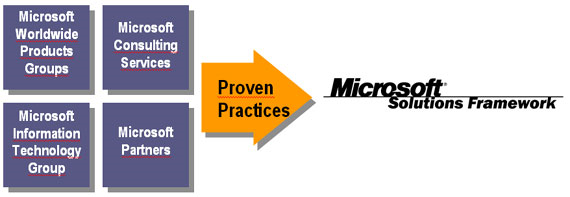 3.1 Características do MSF
Como principais características, temos o
estabelecimento de papéis bem definidos, a definição
e implantação das boas práticas em fluxos de trabalho
e atividades.
3.2 Princípios básicos MSF
Parceria com o cliente – Aprovação, acompanhamento e
consideração por parte do cliente;

Trabalho em direção a uma visão compartilhada – Uma visão
compartilhada entre  todos os membros da equipe;

Qualidade é trabalho de todos - Qualidade requer tanto prevenção
de “bugs/problemas” quanto verificação de possíveis soluções;

Manter-se ágil, adaptar-se às mudanças - Quanto mais uma
organização procura maximizar o impacto no negócio de um
investimento em tecnologia, mais ela descobre novos ambientes
e desafios
[Speaker Notes: Parceria com o cliente- foi acrescentado ao MSF 4.0
Mindset->]
3.2 Princípios básicos MSF(cont.)
Encorajar comunicação aberta -  a informação
precisa estar prontamente disponível para que assim seja
constantemente compartilhada;

Autorização dos membros da equipe - Dar poder aos
membros do time é um grande diferencial do MSF,
principalmente pelo fato de que ele prega um modelo em rede

Estabelecer a responsabilidade desobstruída e
responsabilidade compartilhada-A definição clara do papel e
das responsabilidades de cada componente do time é um dos
principais fatores de sucesso do projeto.
3.2 Princípios básicos MSF(cont.)
Foco em entregar um valor de negócio-Os projetos de tecnologia não devem focar em “entregas de tecnologia”, mas em “entregas com valor tangível ao negócio”;

Aprender com todas as experiências-As estatísticas mostram a repetição das falhas em projetos. Isso demonstra que não estamos aprendendo com os nossos erros para reverter esse quadro;

Criar sempre possibilidade de serem entregues produtos- o time deve crer que o produto deve estar pronto para ser entregue a qualquer momento,
[Speaker Notes: Criar sempre possibilidade de serem entregues produtos-acrescentando a versão 4.0]
3.2 Princípios básicos MSF(cont.)
Faça da implantação um hábito – A equipe deve estar
comprometida em criar um produto de qualidade, inclusive
enquanto realiza mudanças e atualizações;

Fluxo de valor - Planejamento, execução e medição do
progresso e velocidade devem ser baseados na entrega de
valor de negócio sempre agregando valor para o cliente.
3.3 Ciclo de vida MSF
A principal função de um modelo de ciclo de vida é estabelecer a
ordem em que as atividades do projeto são executadas.
Fase de
 implantação
Fase de
 previsão
Fase de estabilização
Fase de
 planejamento
Fase de
desenvolvimento
3.4 Fases do MSF
Previsão- Esta fase tem como principal objetivo fazer com que a equipe tenha uma visão comum do projeto;

Planejamento- Durante esta fase a equipe prepara a especificação funcional do projeto, define o processo, prepara planos de trabalho, estimativas de custo, e programa os vários deliverables;

Desenvolvimento- Durante esta fase a equipe realiza a implementação da maioria dos componentes da solução;

Estabilização- Esta fase tem como principal objetivo testar a solução implementada na fase anterior.
3.4 Etapas MSF(cont.)
Implantação- Durante esta fase, a equipe estabiliza o produto e obtém a aprovação do cliente final.
3.5 Disciplinas
As disciplinas são necessárias durante o ciclo de vida dos
projetos e são guias constantes para cada modelo, o MSF
assume três disciplinas que são: 
Disciplina de Gerência de projeto 
Disciplina de Gerência de risco 
Disciplina de Gerência de aprendizado
3.5 Disciplinas(cont.)
Disciplina de Gerência de projeto- Algumas características da
disciplina de gerencia de projeto:
A gerência de projeto é uma disciplina que incorpora atividades de diversas áreas de conhecimento;
A maioria das responsabilidades sabidas da área de “gerência de projeto” são atribuídas ao individuo responsável pelo papel de gerente de projeto;
As atividades da gerência de projeto ocorrem em múltiplos níveis;
Alguns projetos muito grandes ou complexos requerem uma equipe dedicada a gerência de projeto.
[Speaker Notes: (MSF) Por exemplo, nos métodos tradicionais de gerência de projeto o gerente de projeto é responsável pelas decisões chave.]
3.5 Disciplinas(cont.)
Disciplina de Gerência de risco- A gerência de risco é uma
resposta à incerteza inerente em projetos de tecnologia.
 Está representado o processo de gerencia de riscos proativa.
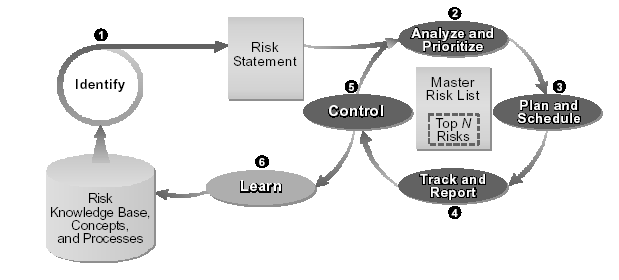 3.5 Disciplinas(cont.)
Disciplina de Gerência de Aprendizado pró-ativamente:A
disciplina de aprendizado pró - ativamente identifica as
habilidades requeridas pelo time, alocando recursos que o
projeto necessita e visando novos recursos.
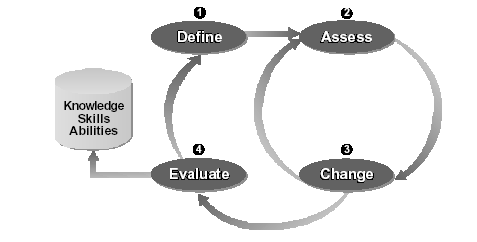 O Livro
1-Introdução
2- O que é o RUP?
   2.1 Características do RUP
   2.2 Princípios básicos do RUP
   2.3 Ciclo de vida RUP
   2.4 Etapas do RUP
       2.4.1 Concepção
       2.4.2 Elaboração
       2.4.3 Construção
       2.4.4 Transição
   2.5 Disciplinas
3- O que é OpenUp?
   3.1 Características do OpenUp
   3.2 Princípios básicos 
   3.3 Ciclo de vida
   3.4 Etapas do OpenUp
       3.4.1 Concepção
       3.4.2 Elaboração
O Livro
3.4.3 Construção
     3.4.4 Elaboração
  3.5 Disciplinas
4-O que é MSF?
  4.1Características do MSF
  4.2 Princípios básicos do MSF
  4.3 Ciclo de vida MSF
  4.4 Etapas do MSF
     4.4.1 Iniciação
     4.4.2 Elaboração
     4.4.3 Construção
     4.4.4 Transição
  4.5 Disciplinas
5. Exercícios
6. Sugestão de Leitura
7.Tópicos de Pesquisa
8.Referencias Bibliográficas
4 Dúvidas
?
6 .REFERÊNCIAS BIBLIOGRÁFICAS
http://www.wthreex.com/rup/portugues/index.htm
http://www.linhadecodigo.com.br/Artigo.aspx?id=79
http://javafree.uol.com.br/artigo/871455/Obtendo-Qualidade-de-Software-com-o-RUP.html
http://www-01.ibm.com/software/rational/
http://www.linhadecodigo.com.br/Artigo.aspx?id=1471
http://blogs.msdn.com/bgroth/archive/2005/03/08/389839.aspx
www.ibm.com/software/br/rational/rup.shtml